The Use of LiDAR Data to Analyze Snowpack with ArcGIS
By: Sam Tyler
Outline
Daniel Forest
Objectives
LiDAR flight data
2008; March 28th, April 28th
2009; March 18th, March 27th, May 27th, July 08th 
Classification
Process/ Method
Model Builder to automate
Results
Conclusion
Daniel Forest (TWDEF)
Location: 30 miles Northeast of Logan, Utah
TWDEF area of .78km^2 
Elevation: 8600ft
Watershed contributes to the Logan River and Bear Lake
Vegetation
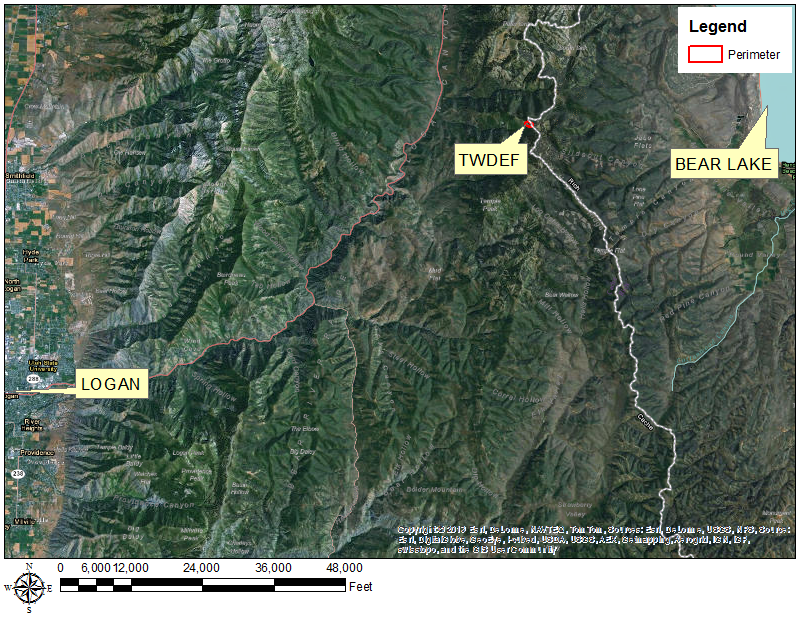 Objectives
Will TWDEF LiDAR data determine snow depth?
Compare LiDAR data to field measurements of Vinod Mahat
Compare LiDAR depth to SNOWTEL data.
LiDAR Data Classification
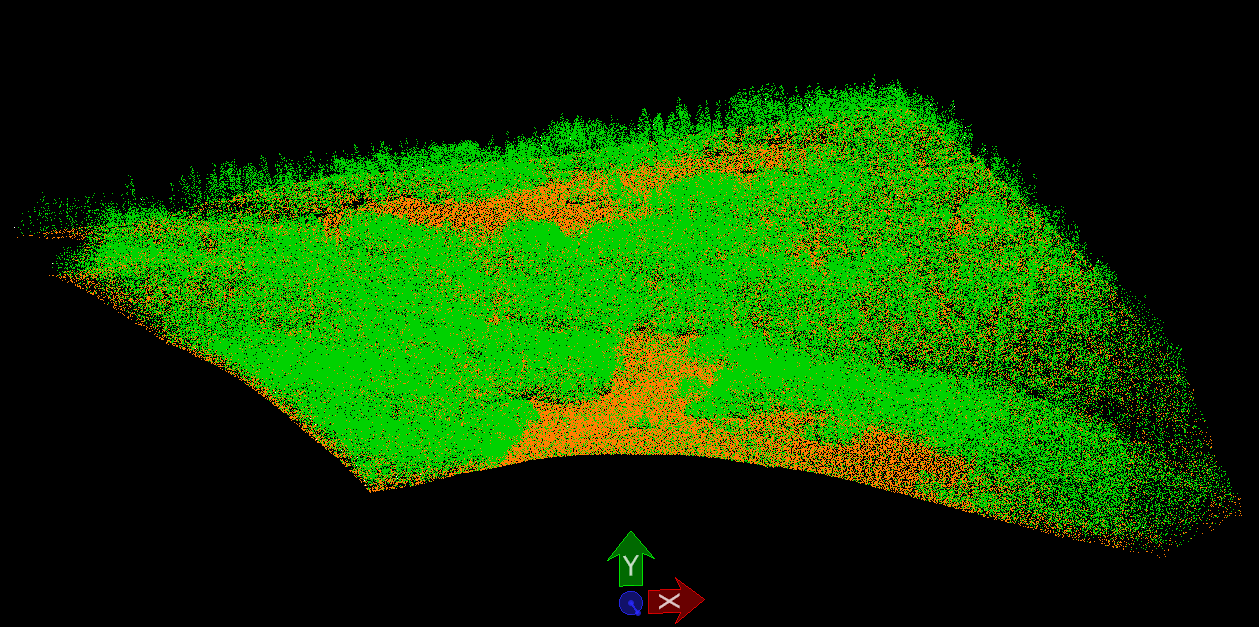 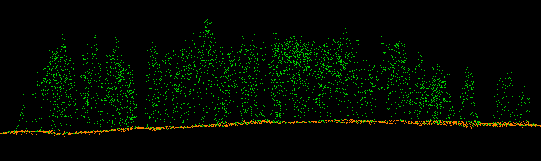 Snow Survey & SNOTEL Site Locations
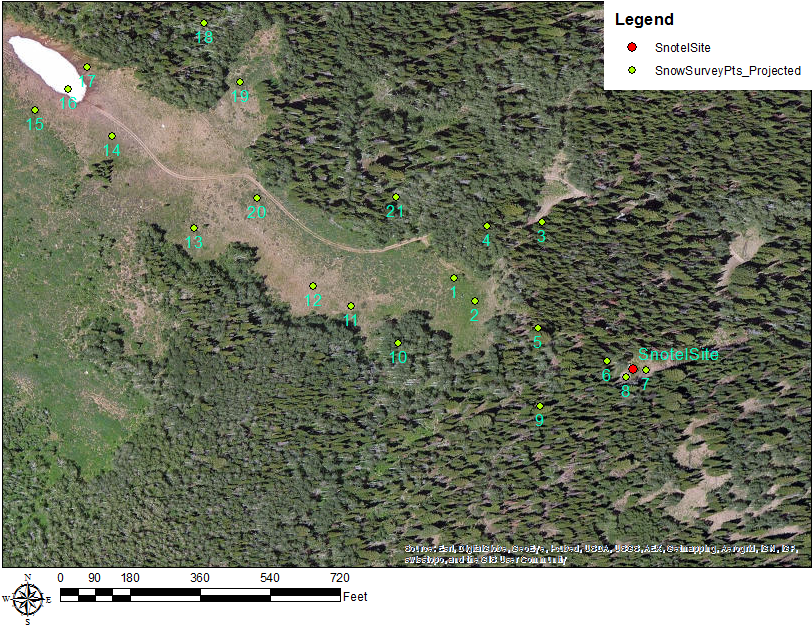 21 snow survey points
Visited every two weeks: 2007-2009
Imagery Map
XYZ Data ArcGIS
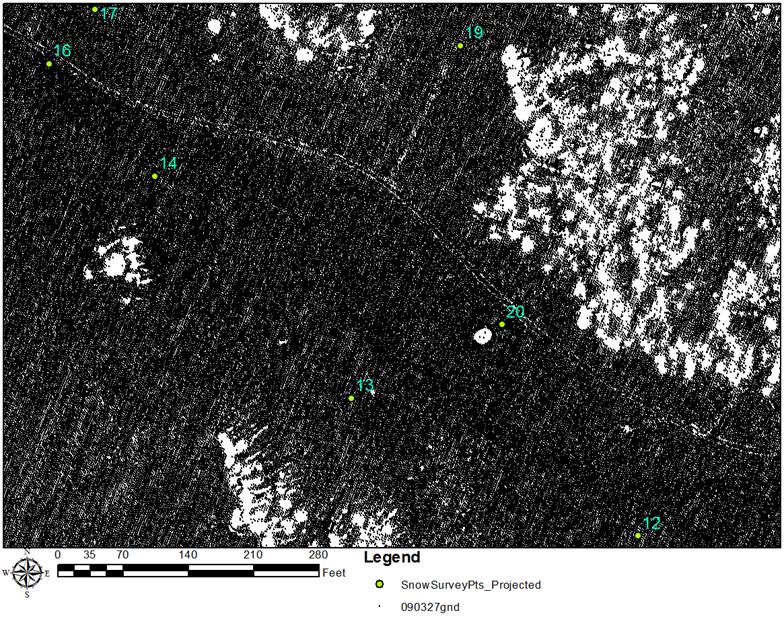 March 27, 2009
July 8, 2009
XYZ Ground Classification
Tin
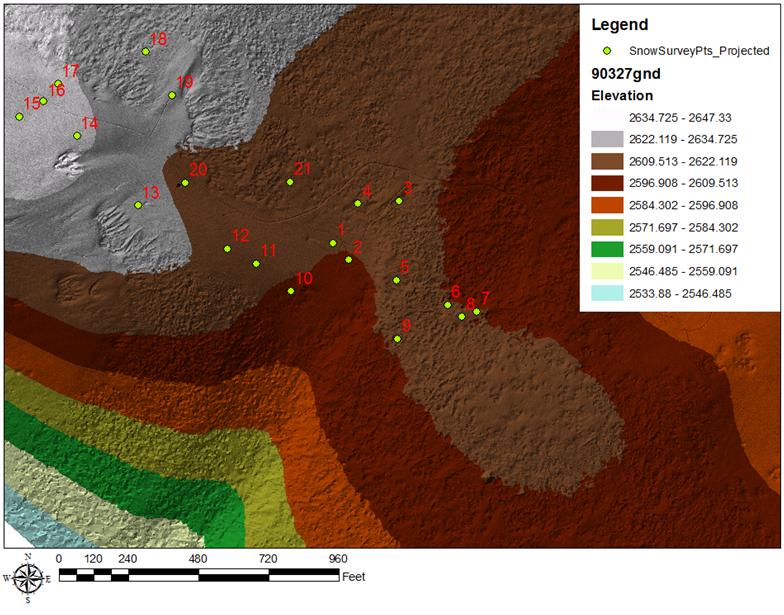 Tin 3D Analyst Tool
Point Cloud Density
Conversion to Raster
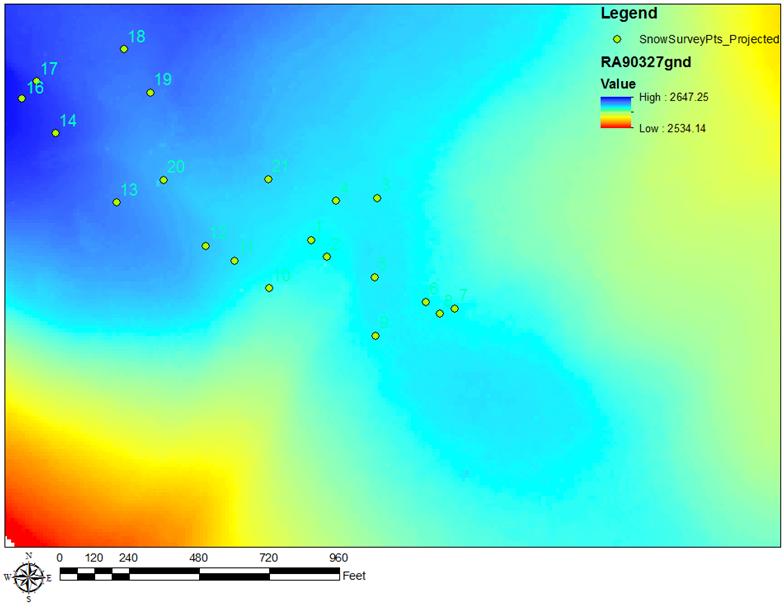 Tin to Raster 3D Analyst
Ease Calculations
Raster Difference
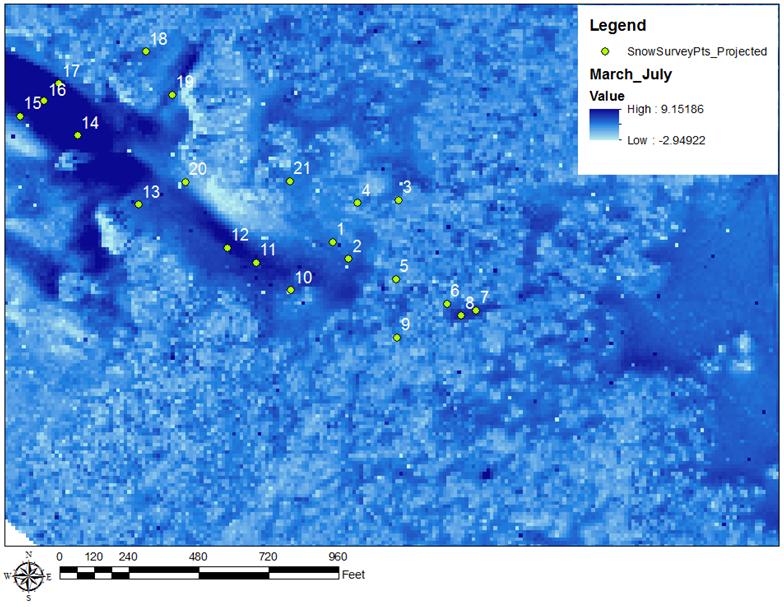 Minus Tool
March 27, 2009 minus July 8, 2009
Model Builder
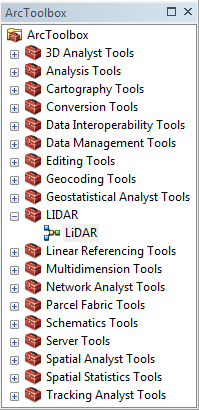 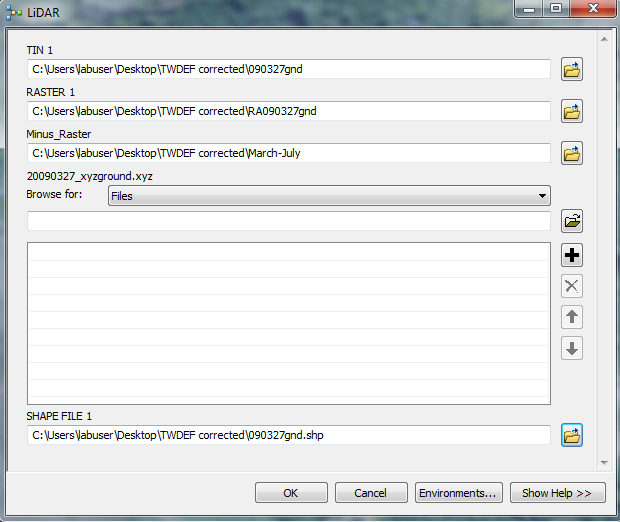 Value Output to Snow Survey Points
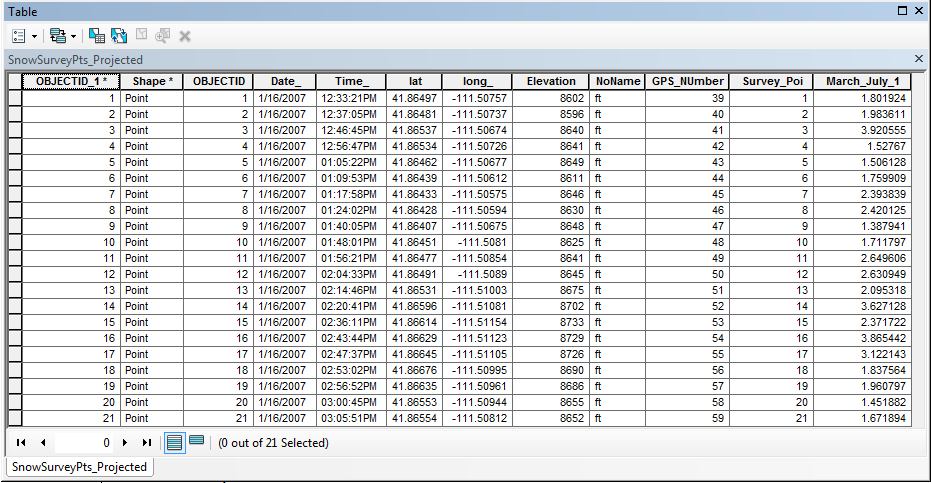 GIS Data to Excel for Comparison
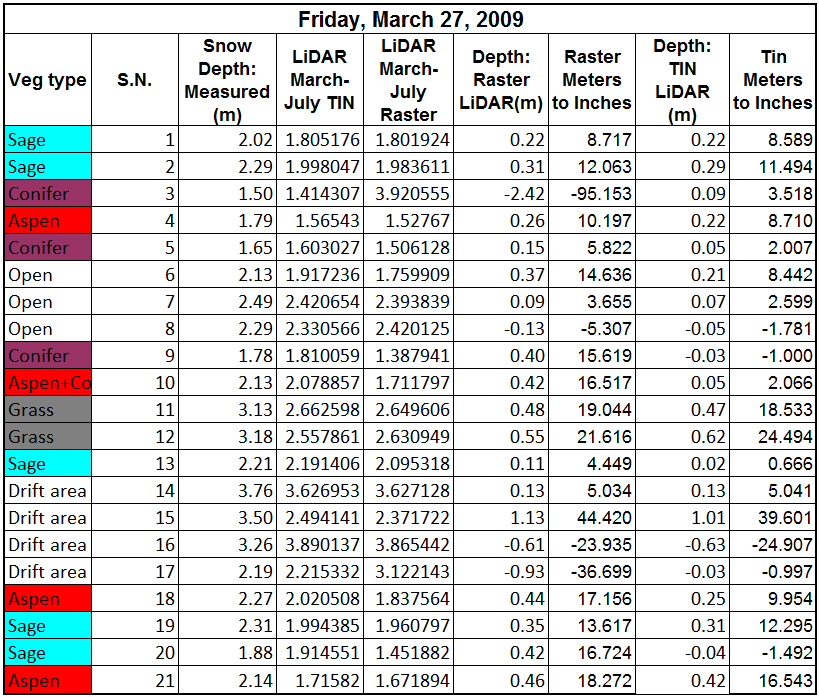 Vinod ground measurements
Comparison of Tin LiDAR to Raster LiDAR
Conversion from meters to inches
SNOTEL Data Analysis
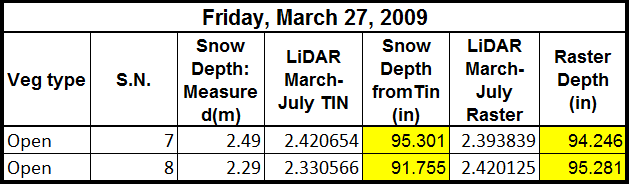 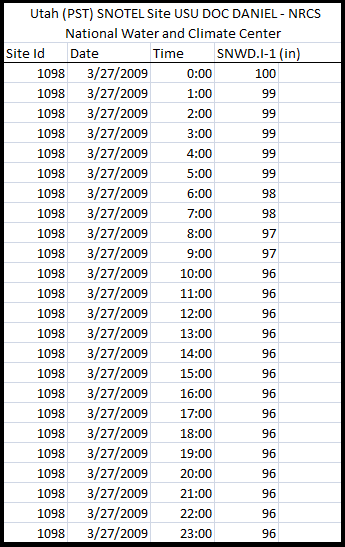 SNOTEL data: 24 hours
96”
LiDAR
95”
Conclusion
TWDEF LiDAR accuracy. 
Accuracy requirements while using LiDAR data. 
0-9 inches
Considerations while using TWDEF LiDAR :
Classification
Reflection 
Time difference 
LiDAR depth vs. SNOWTEL
Acknowledgements
Vinod Mahat
Dr. David Tarboton
Tseganeh Zekiewos
Brad Carter


Questions?